Welcome
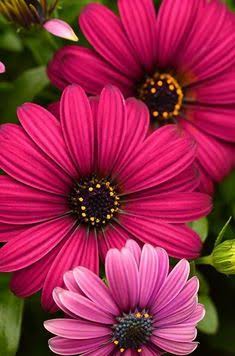 Introduction
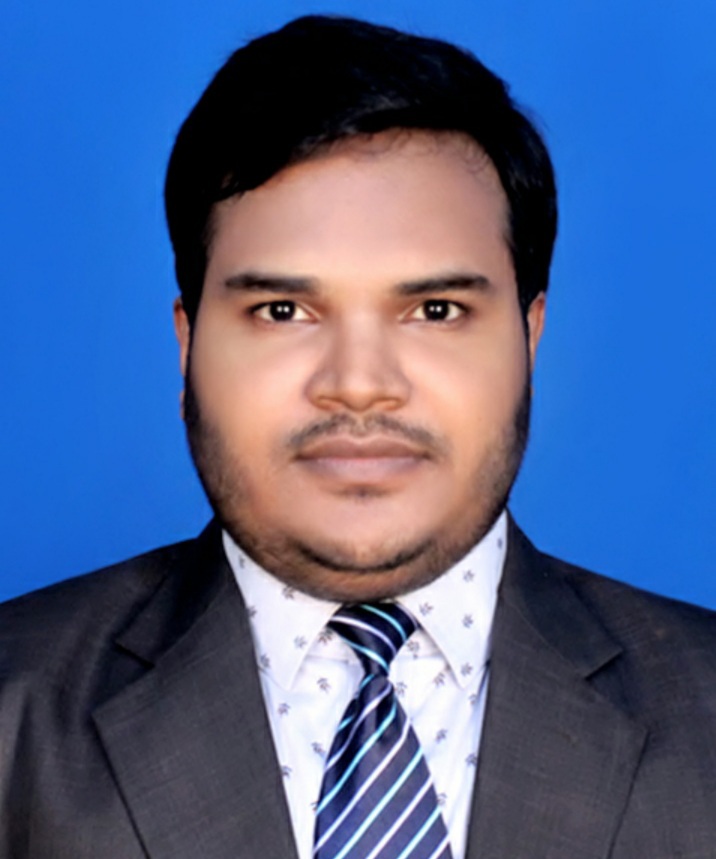 Mostafizur Rahman 
Assistant Teacher ( English) 
Chunarughat Pilot Girls High School 
Chunarughat, Habigonj 
E-mail: mostafiz01papon@gmail.com
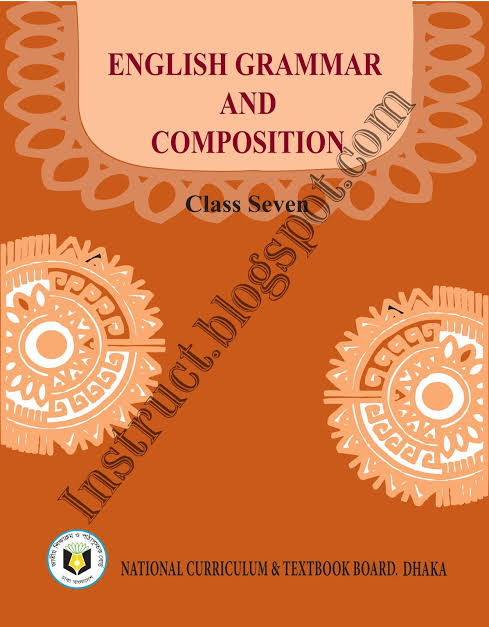 Classes 6-7
Subject: English 2nd Paper
Topic: Present Continuous Tense 
Time:50 minutes
Look at the sentenses below
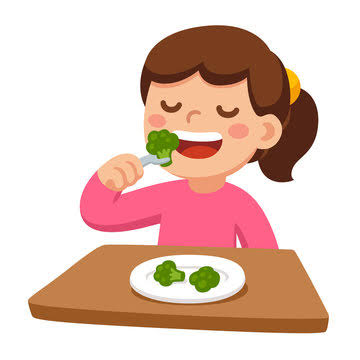 She is eating rice.
They are going to school.
 I  am playing football.
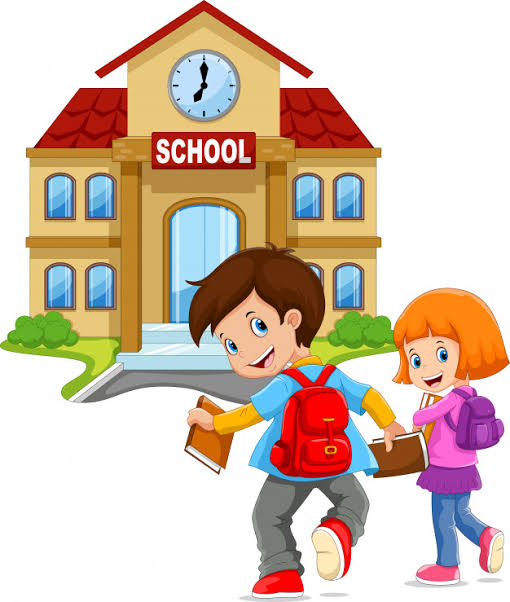 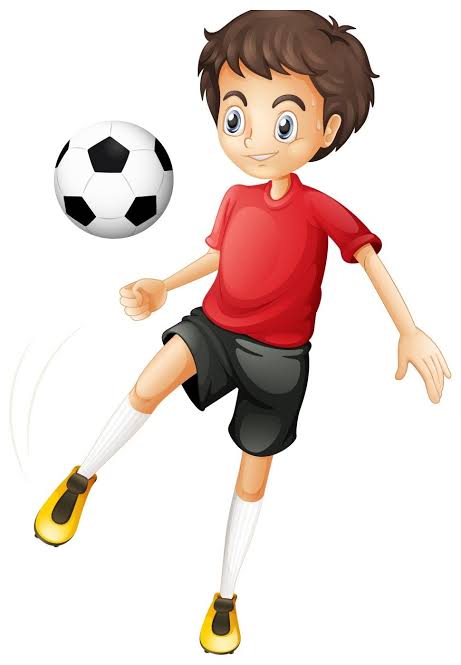 These sentences are Present Continuous Tense
So, today we shall discuss about
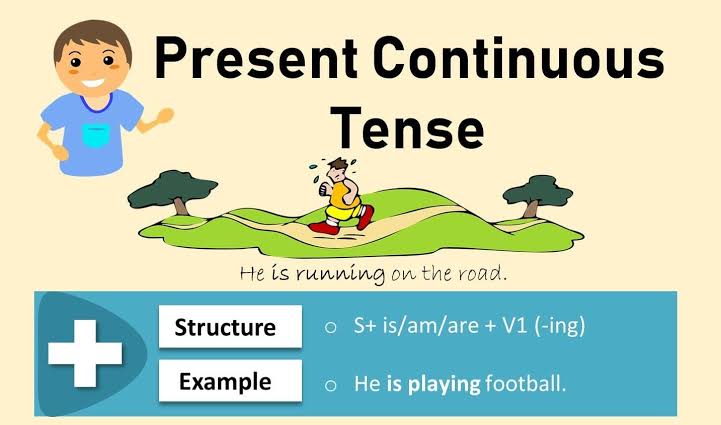 Present Continuous Tense
Learning outcome
After end of the lesson, students will be able to
1.write the structure of present continuous tense. 
2.Make sentences according to present continuous tense.
Can you say what’s the definition of Present Continuous Tense
Structure Of Present Continuous Tense
Am I eating rice?
Pair work
10 minutes
Evaluation
6 minutes
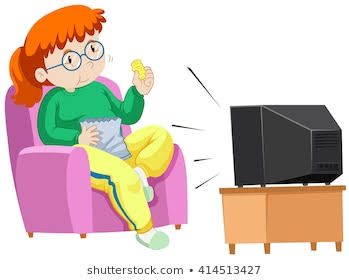 Using above picture write three sentences ( affirmative,  negative and interrogative) of present continuous tense.
Home Work
What is  present continuous tense ?
What is the structure of  present continuous tense?
Thank you